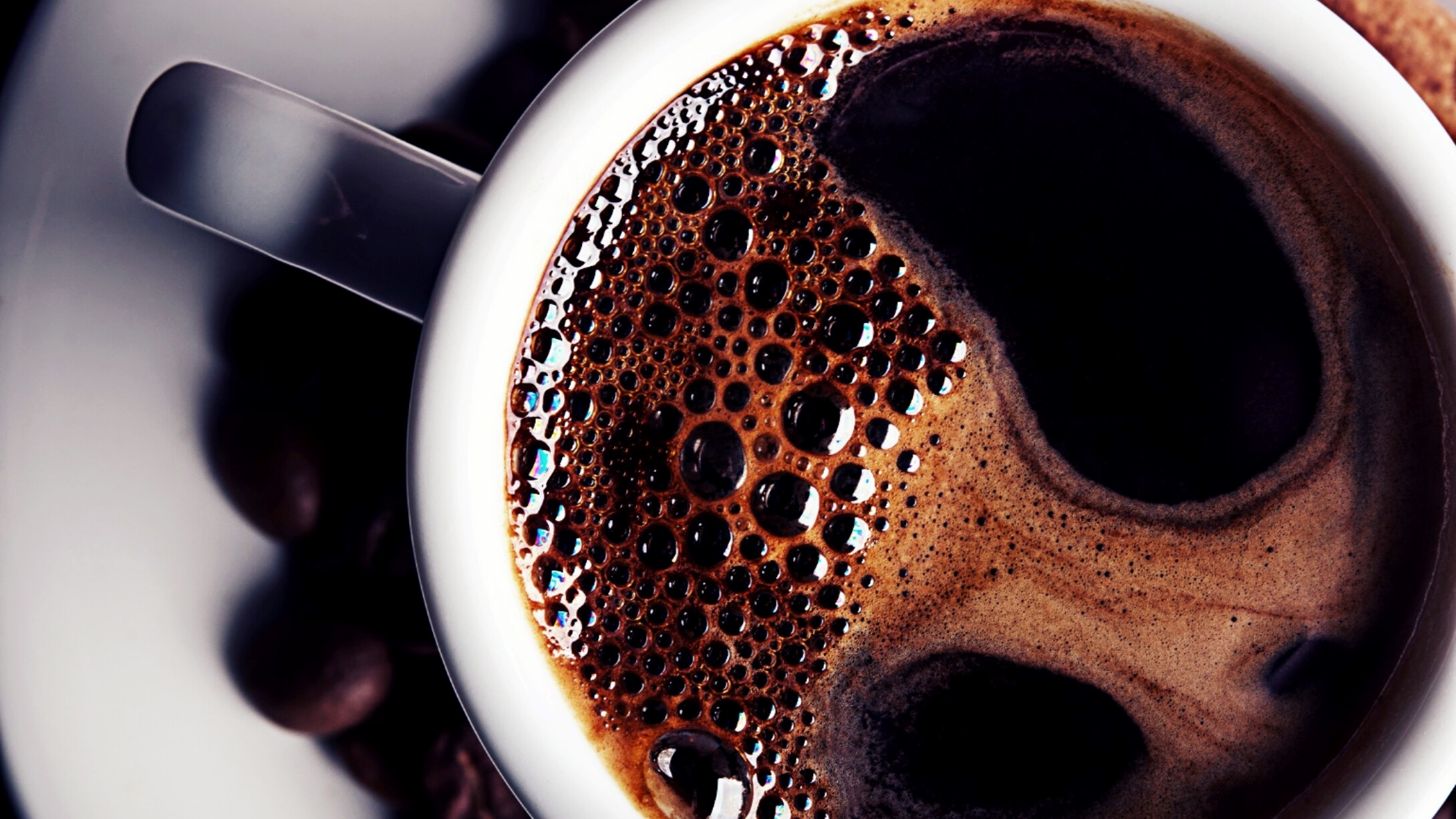 Tarjan’s Off-line LCA Algorithm
周晓
[Speaker Notes: OJ 3-5B]
Tarjan’s Off-line LCA Algorithm
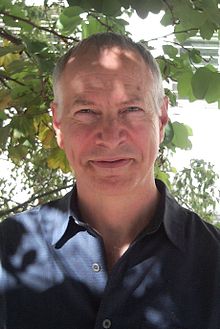 Tarjan's off-line least-common-ancestors algorithm
Tarjan's strongly connected components algorithm
The Hopcroft–Tarjan planarity testing algorithm
……
Robert Endre Tarjan
References: https://en.wikipedia.org/wiki/Robert_Tarjan
[Speaker Notes: Tarjan’s algorithm for finding the strongly connected components of a directed graph runs in linear time]
Tarjan’s Off-line LCA Algorithm
对于查询的问题，有离线和在线两种方法
在线：在得到查询结果前不能预先已知所有查询
离线：在得到查询结果前能预先已知所有查询
[Speaker Notes: 具体的两个例子：

插入排序：在线算法，每次读入一个数据，将其插入有序区
选择排序：离线算法，要已知所有未排序元素，从中找到最小的]
Tarjan’s Off-line LCA Algorithm
0
Least Common Ancestor
1
6
LCA of two nodes v and w in a rooted tree T is the deepest node that has both v and w as descendants, where we define each node to be a descendant of itself
2
3
7
8
4
5
[Speaker Notes: 1 is the LCA of 2 and 5]
TC Problem 21-3
Tarjan’s Off-line LCA Algorithm
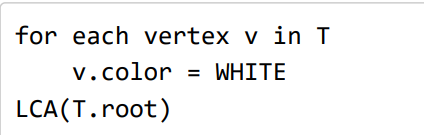 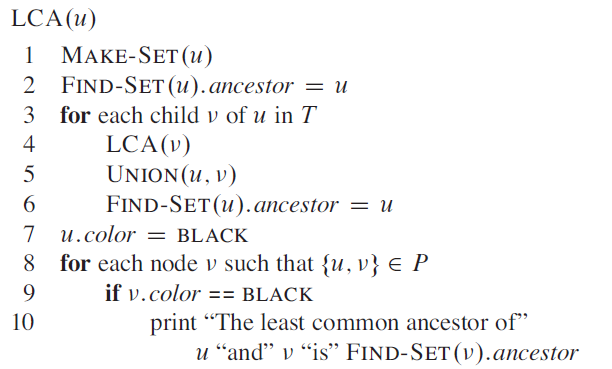 How it works?
[Speaker Notes: Ancestor的作用是在union的时候有可能会使得并查集的代表改变，故要专门维护一个ancestor]
0
1
6
2
3
7
8
4
5
0
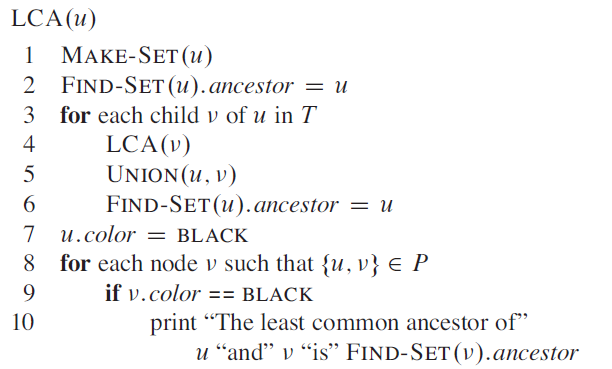 1
6
2
3
7
8
0
4
5
0
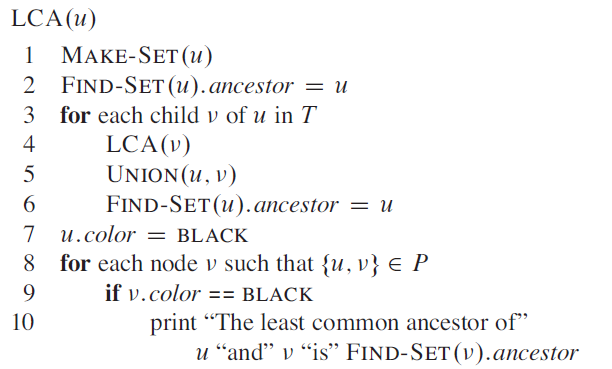 1
6
2
3
7
8
0
4
5
1
0
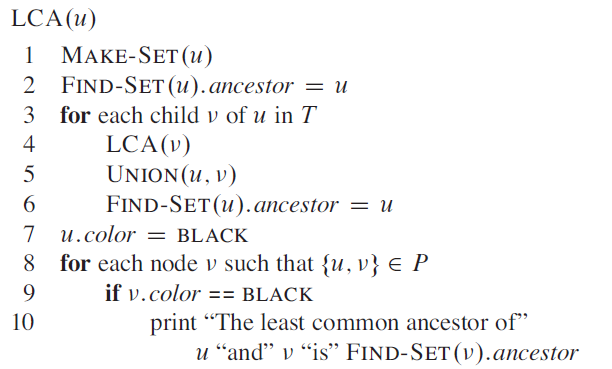 1
6
2
3
7
8
0
4
5
1
2
0
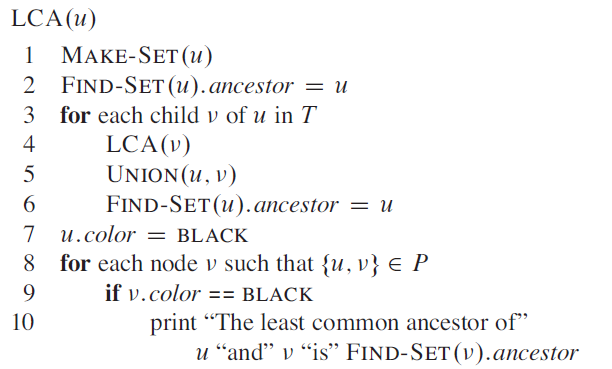 1
6
2
3
7
8
0
4
5
1
2
0
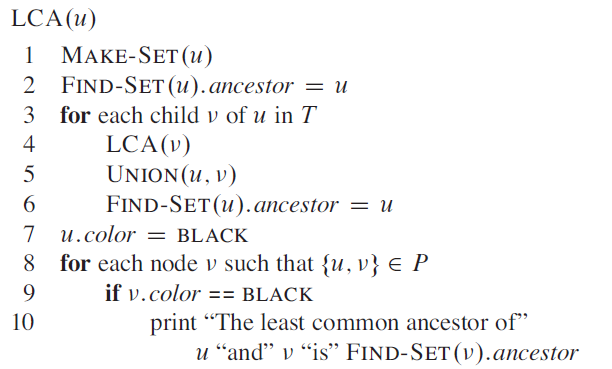 1
6
2
3
7
8
0
4
5
1
0
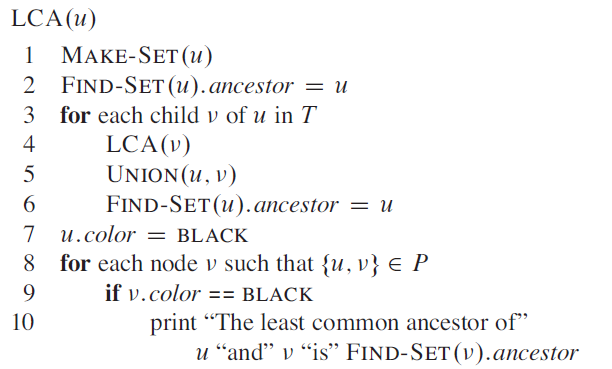 1
6
2
3
7
8
0
4
5
1
3
0
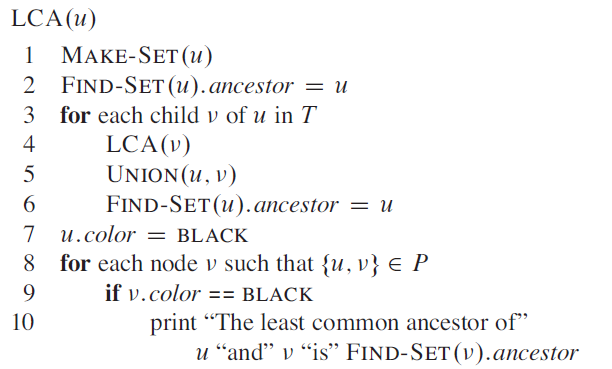 1
6
2
3
7
8
0
4
5
1
3
4
0
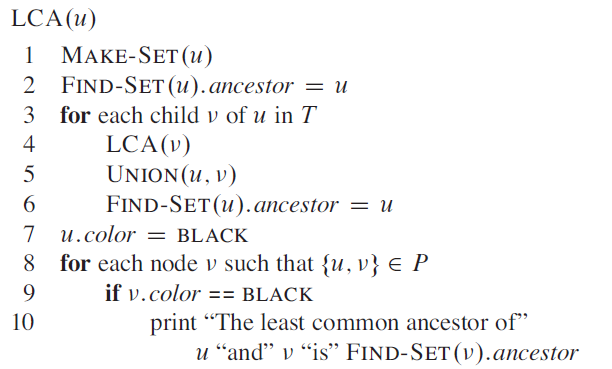 1
6
2
3
7
8
0
4
5
1
3
4
0
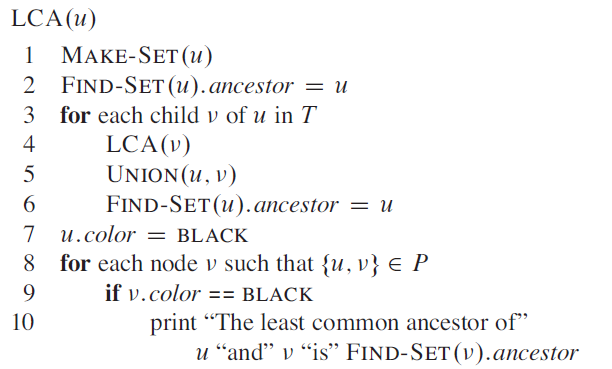 1
6
2
3
7
8
0
4
5
1
3
0
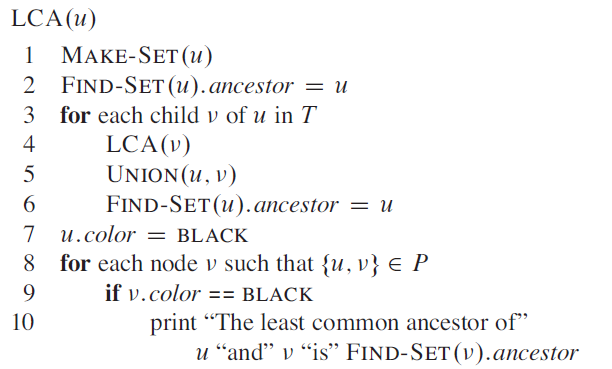 1
6
2
3
7
8
0
4
5
1
3
5
0
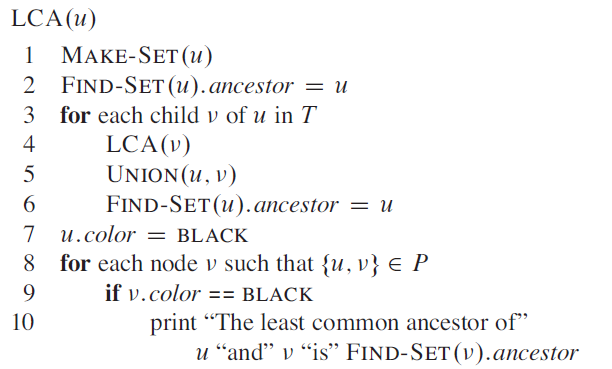 1
6
2
3
7
8
0
4
5
1
LCA(2,5) = find-set(2).ancestor = 1
LCA(4,5) = find-set(4).ancestor = 3
3
5
0
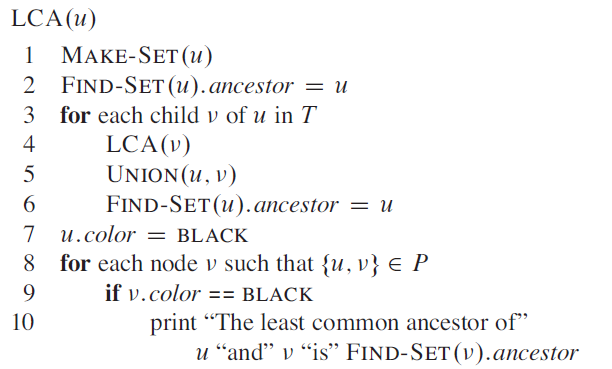 1
6
2
3
7
8
0
4
5
1
LCA(2,5) = find-set(2).ancestor = 1
LCA(4,5) = find-set(4).ancestor = 3
3
0
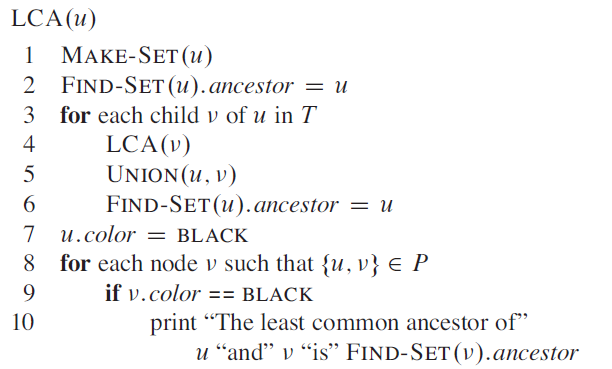 1
6
2
3
7
8
0
4
5
1
LCA(2,5) = find-set(2).ancestor = 1
LCA(4,5) = find-set(4).ancestor = 3
0
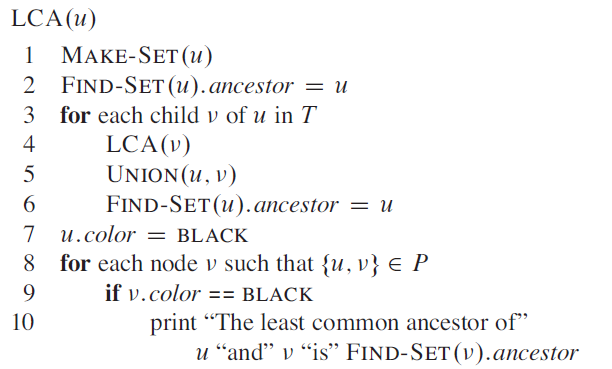 1
6
2
3
7
8
0
4
5
LCA(2,5) = find-set(2).ancestor = 1
LCA(4,5) = find-set(4).ancestor = 3
0
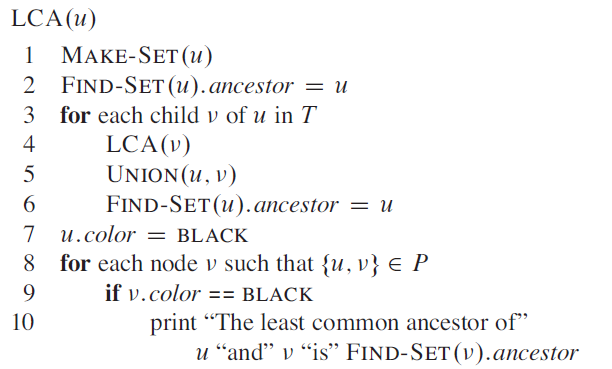 1
6
2
3
7
8
0
4
5
6
LCA(2,5) = find-set(2).ancestor = 1
LCA(4,5) = find-set(4).ancestor = 3
0
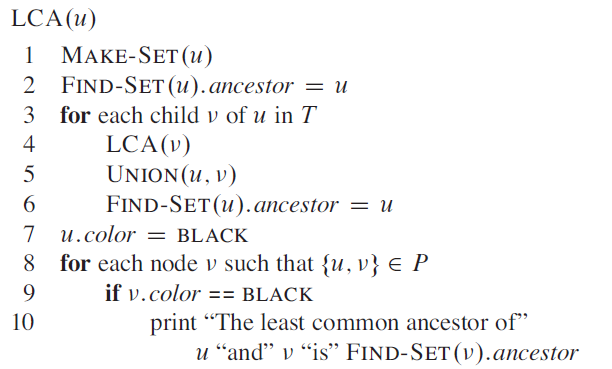 1
6
2
3
7
8
0
4
5
6
LCA(2,5) = find-set(2).ancestor = 1
LCA(4,5) = find-set(4).ancestor = 3
7
0
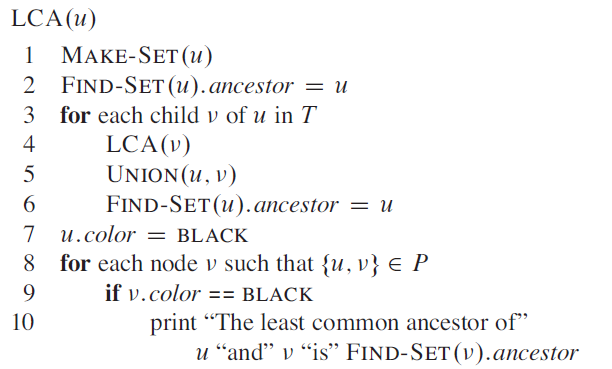 1
6
2
3
7
8
0
4
5
6
LCA(2,5) = find-set(2).ancestor = 1
LCA(4,5) = find-set(4).ancestor = 3
LCA(3,7) = find-set(3).ancestor = 0
7
0
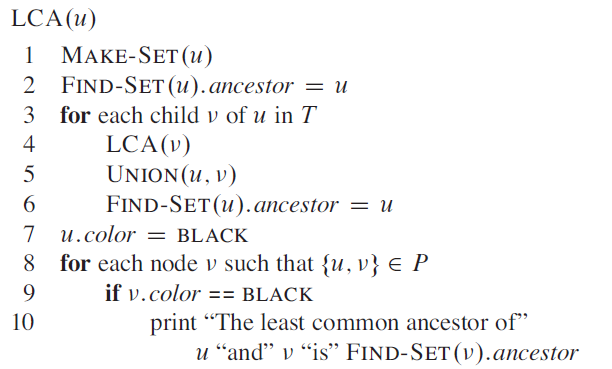 1
6
2
3
7
8
0
4
5
6
LCA(2,5) = find-set(2).ancestor = 1
LCA(4,5) = find-set(4).ancestor = 3
LCA(3,7) = find-set(3).ancestor = 0
0
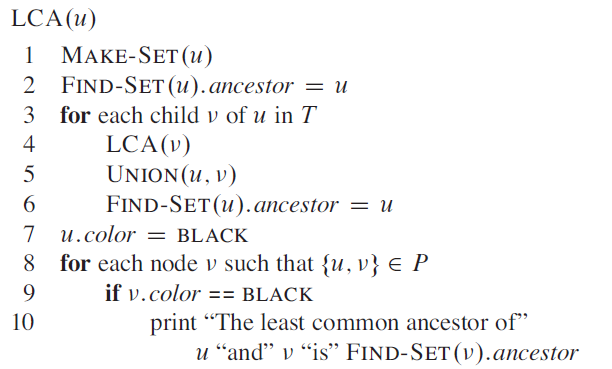 1
6
2
3
7
8
0
4
5
6
LCA(2,5) = find-set(2).ancestor = 1
LCA(4,5) = find-set(4).ancestor = 3
LCA(3,7) = find-set(3).ancestor = 0
8
0
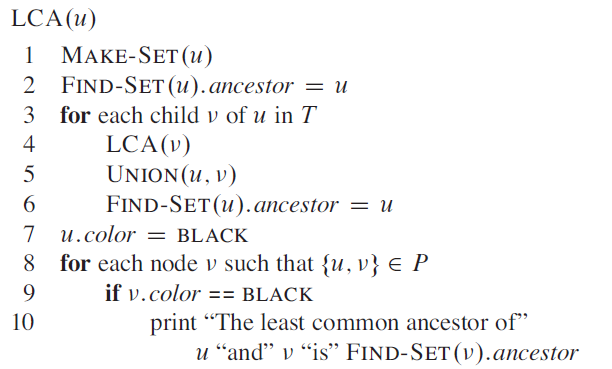 1
6
2
3
7
8
0
4
5
6
LCA(2,5) = find-set(2).ancestor = 1
LCA(4,5) = find-set(4).ancestor = 3
LCA(3,7) = find-set(3).ancestor = 0
LCA(6,7) = find-set(7).ancestor = 6
0
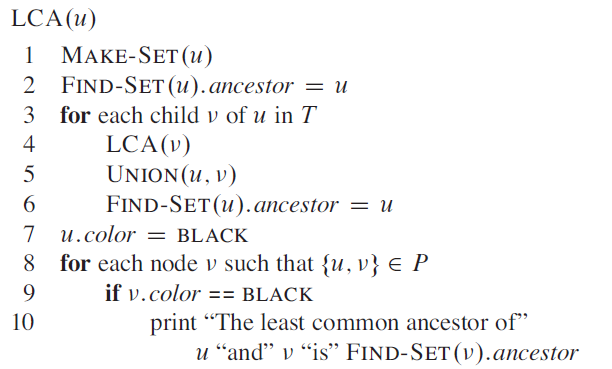 1
6
2
3
7
8
0
4
5
LCA(2,5) = find-set(2).ancestor = 1
LCA(4,5) = find-set(4).ancestor = 3
LCA(3,7) = find-set(3).ancestor = 0
LCA(6,7) = find-set(7).ancestor = 6
LCA(0,8) = find-set(8).ancestor = 0
0
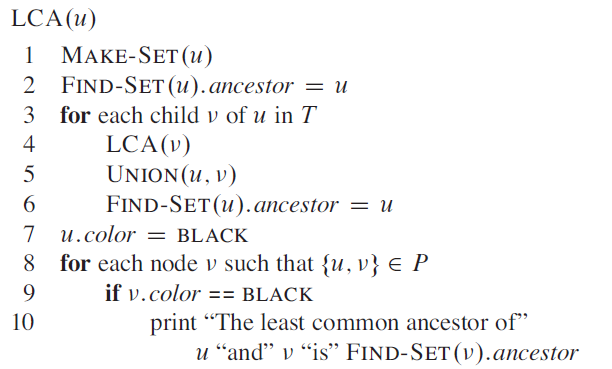 1
6
2
3
7
8
0
4
5
LCA(2,5) = find-set(2).ancestor = 1
LCA(4,5) = find-set(4).ancestor = 3
LCA(3,7) = find-set(3).ancestor = 0
LCA(6,7) = find-set(7).ancestor = 6
LCA(0,8) = find-set(8).ancestor = 0
TC Problem 21-3
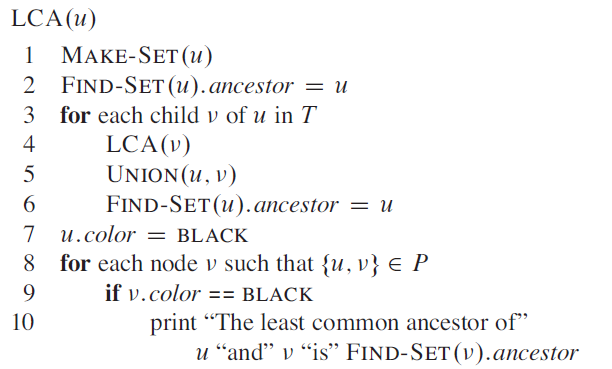 求LCA的过程中会遍历所有结点，考虑染成黑色的顺序
[Speaker Notes: 不重复不遗漏；
首先每一个点对都会有一次，因为都会被遍历，这是不遗漏
染色完后不再回到这个结点，这是不重复]
TC Problem 21-3
b) 
at the time of the call LCA(u), the number of sets in the disjoint-set data structure equals the depth of u in T .
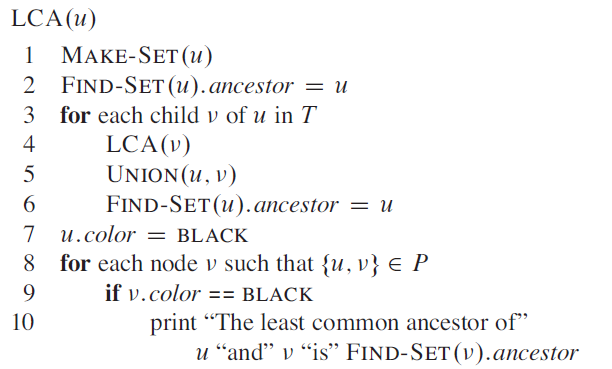 在调用LCA(u)时，使用MAKE-SET，使得集合数加1，在LCA(u)调用完毕后，会进行UNION操作，使得集合数减1。

数学归纳法
对结点数归纳，只有一个结点时显然成立
假设对结点数为n的所有有根树都成立，那么对任一结点数为n+1的有根树，它必然是某个结点数为n的有根树加上一个叶子结点得到
[Speaker Notes: 在调用T.root的时候，并查集集合数为1

然后数归
假设n个结点的有根树成立，那么对于n+1个结点而言，它必然是某个n个结点的有根树再加一个叶子结点，那么容易证对其也成立]
Why it works? (算法正确性)
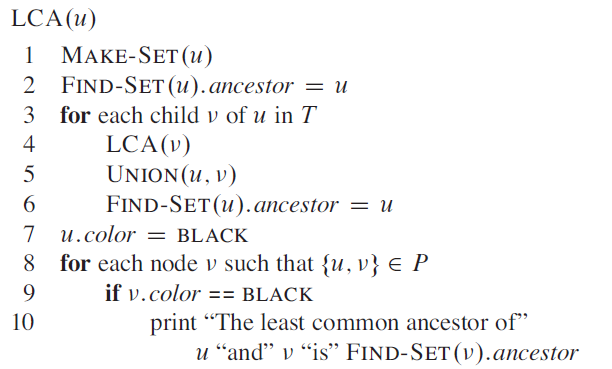 在调用LCA(u)和LCA(v)之前会调用LCA(w)

且u v若不等于w则一定在w的不同的子树上

假设在之后先调用的是u，会发生什么？
[Speaker Notes: 否则其儿子比w的深度更深，且也是u和v的公共祖先

LCA(u)调用结束意味着以u为根的子树中的结点全部处理完毕，其内的代表的ancestors都是u

先调用的是u，那么在回溯是会进行union操作，由于v也是w的子孙，则在调用LCA(w)的时候LCA(w)还没结束。
则find-set(u).ancestor是w]
运行时间
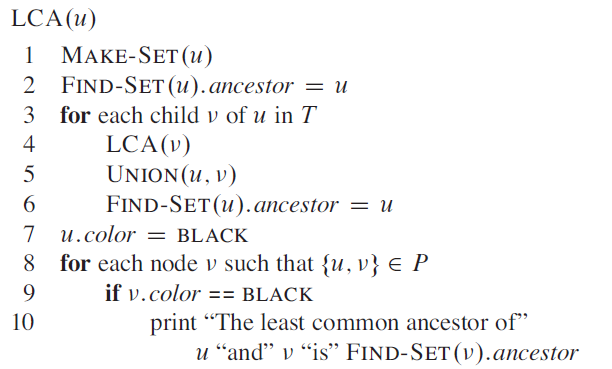 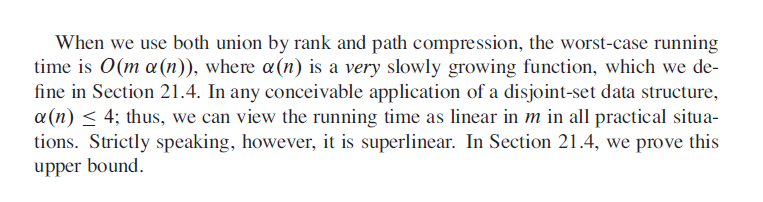 More algorithms
倍增LCA算法
RMQ
https://oi-wiki.org/graph/lca/
THANK YOU